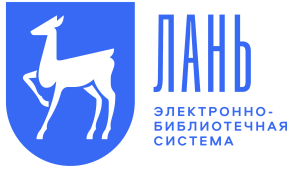 ЭБС Лань для студента
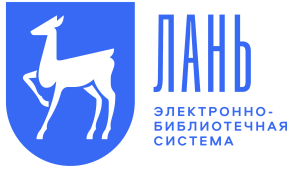 ЭБС ЛАНЬ (e.lanbook.com) ДЛЯ СТУДЕНТА
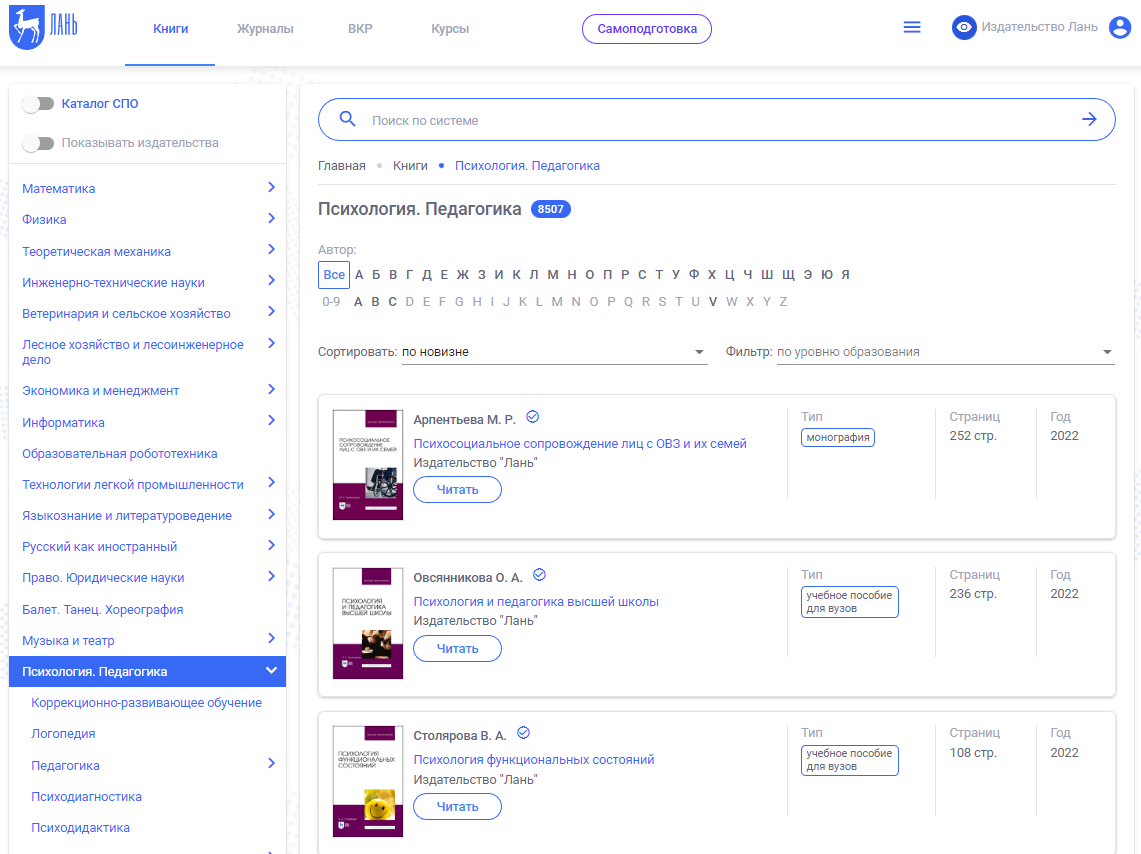 ЭБС Лань:

~ 120 000 наименований учебной литературы для высшей школы
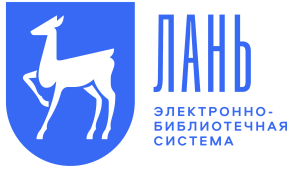 ЭБС ЛАНЬ (e.lanbook.com) ДЛЯ СТУДЕНТА
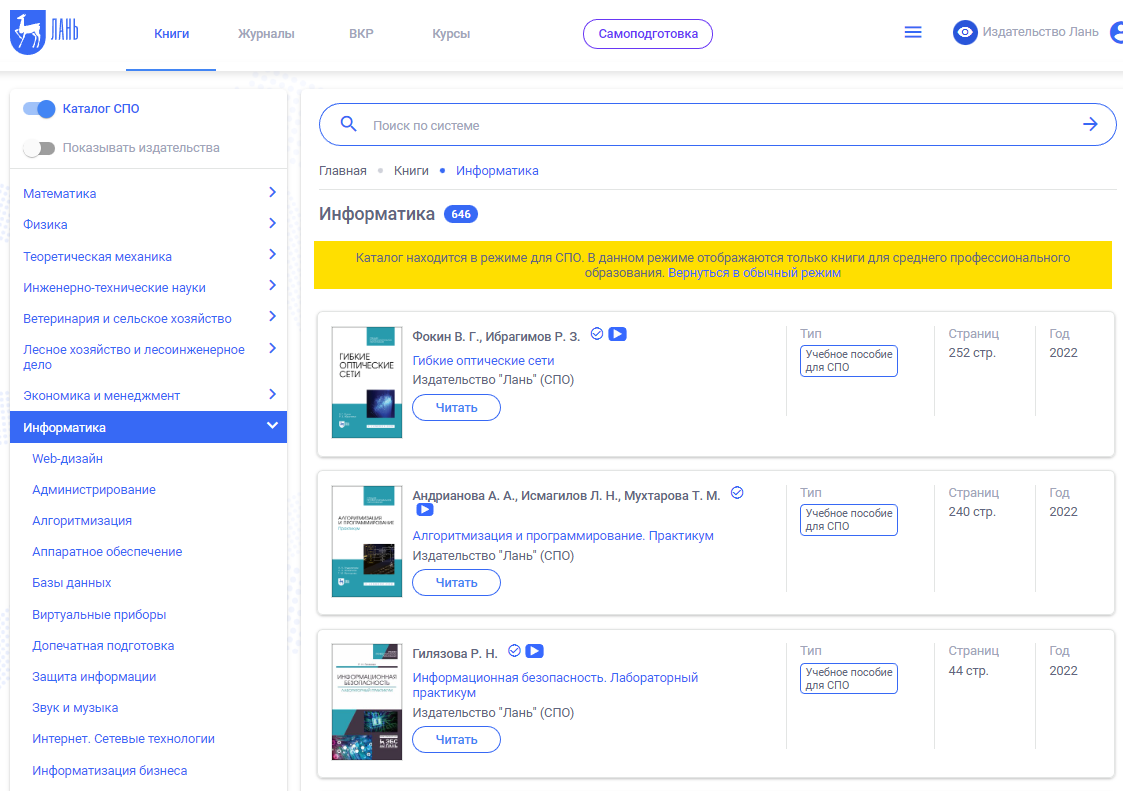 ЭБС Лань:

~ 120 000 наименований учебной литературы для высшей школы
и профессионального образования
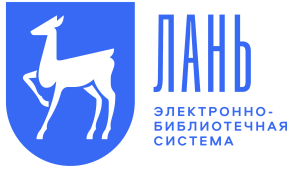 ЭБС ЛАНЬ (e.lanbook.com) ДЛЯ СТУДЕНТА
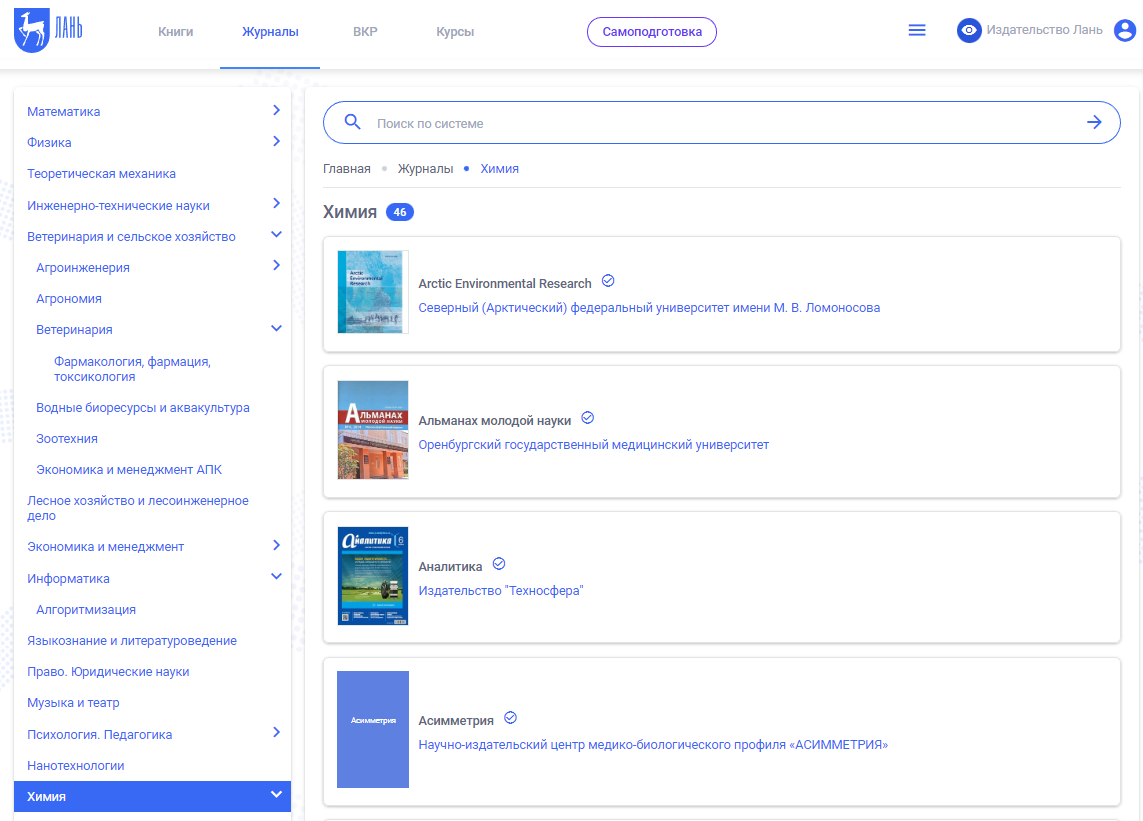 ЭБС Лань:

Для тех, кто постарше – научная периодика
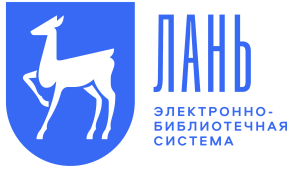 НЕ ПРОСТО ТЕКСТЫ!

НОВЫЕ ВИДЫ МАТЕРИАЛОВ
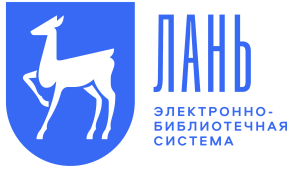 ЭБС ЛАНЬ (e.lanbook.com) ДЛЯ СТУДЕНТА
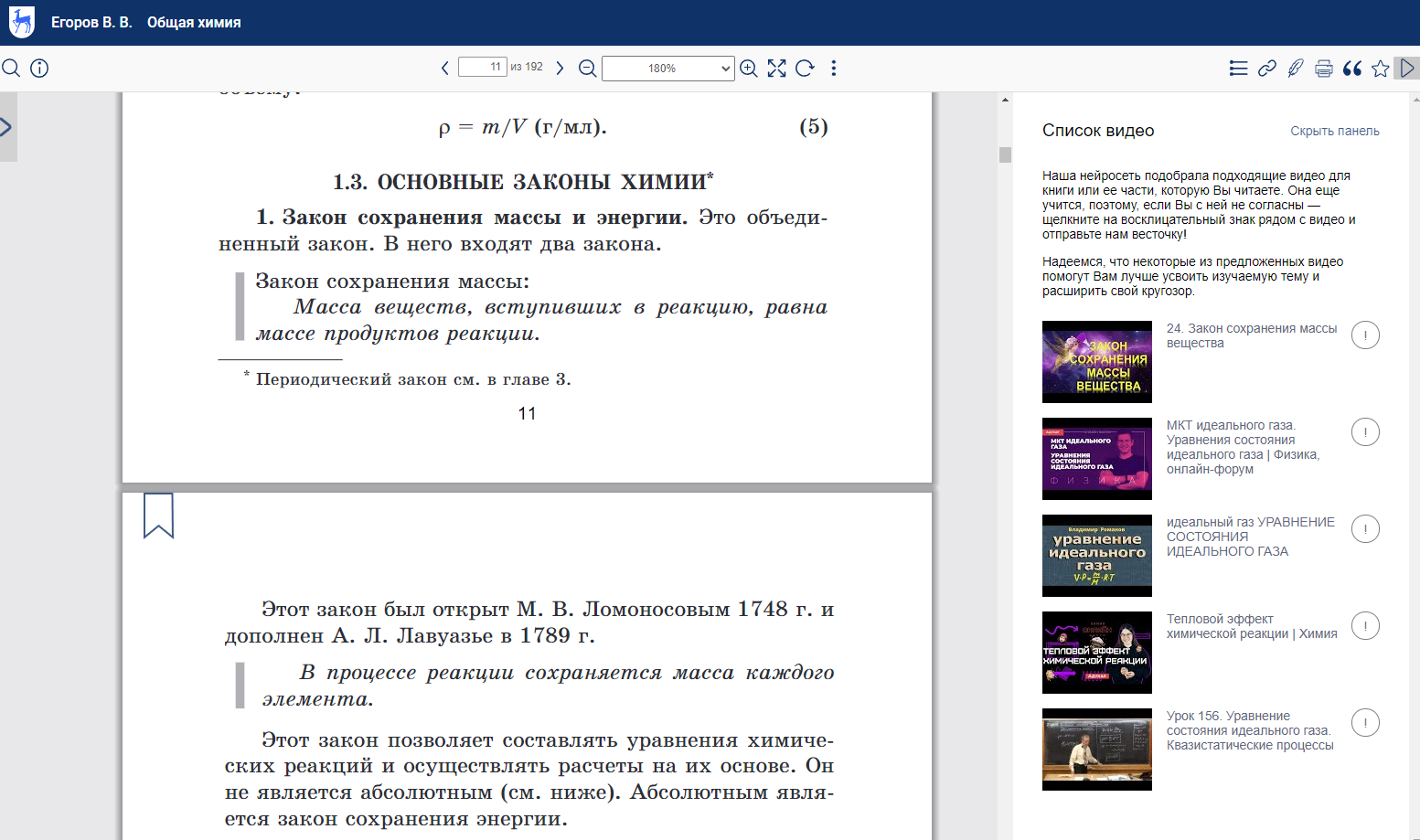 Видеоматериалы к изучаемым темам
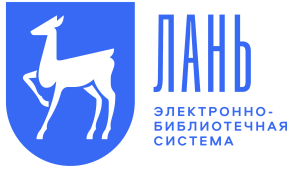 ЭБС ЛАНЬ (e.lanbook.com) ДЛЯ СТУДЕНТА
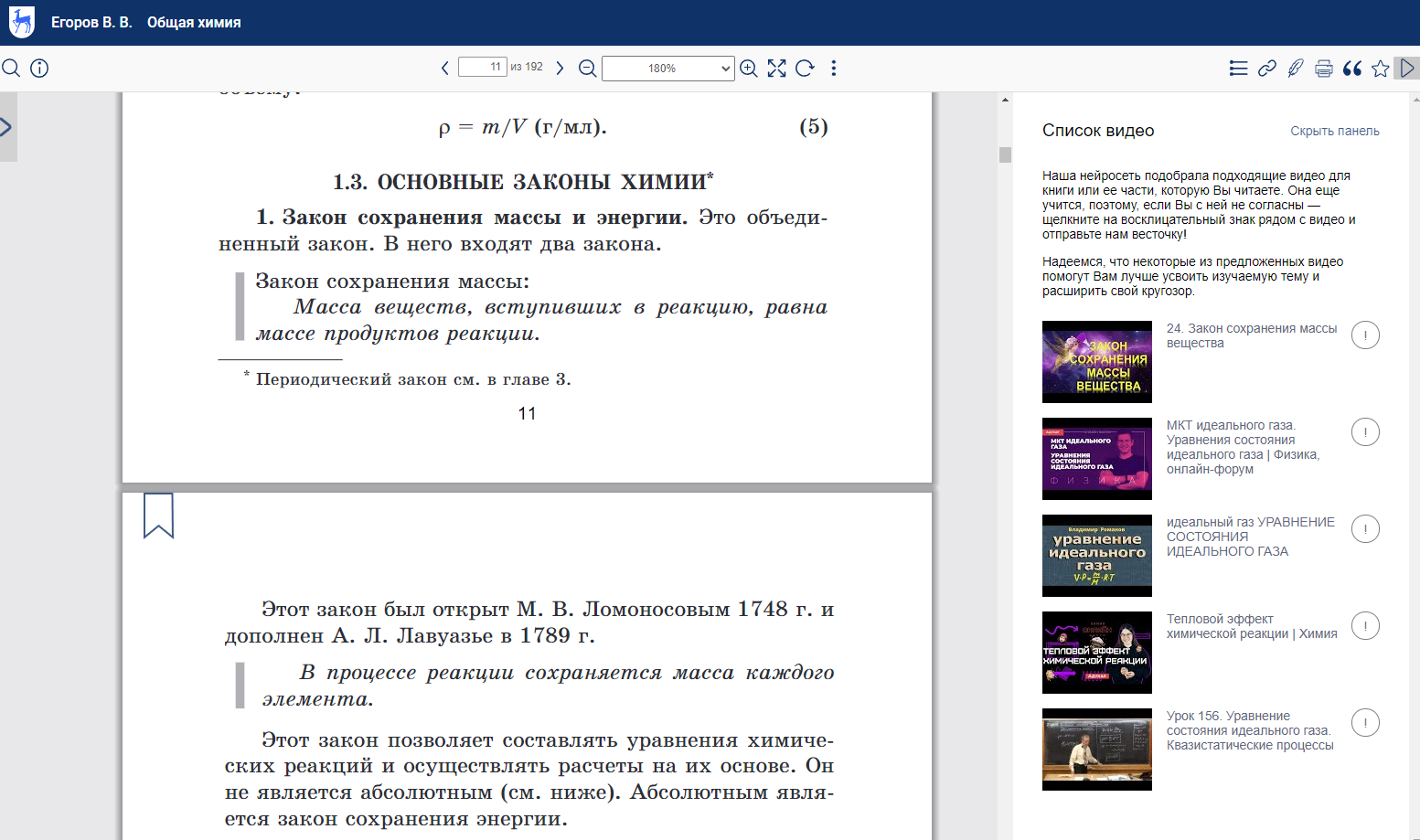 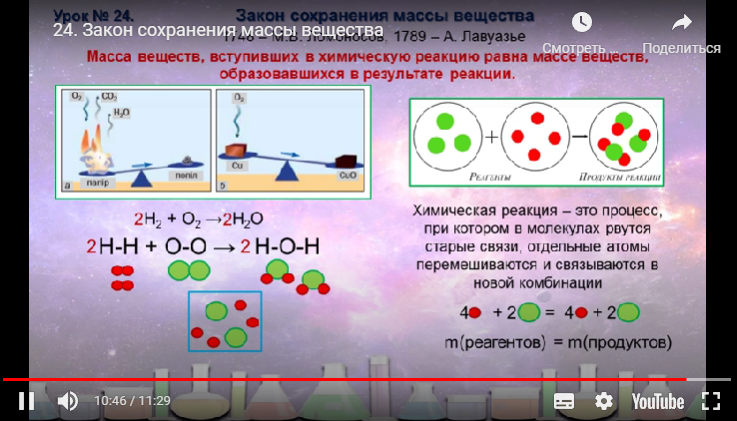 Видеоматериалы к изучаемым темам
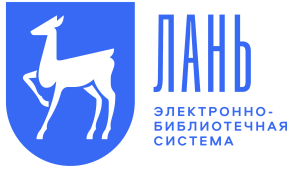 ЭБС ЛАНЬ (e.lanbook.com) ДЛЯ СТУДЕНТА
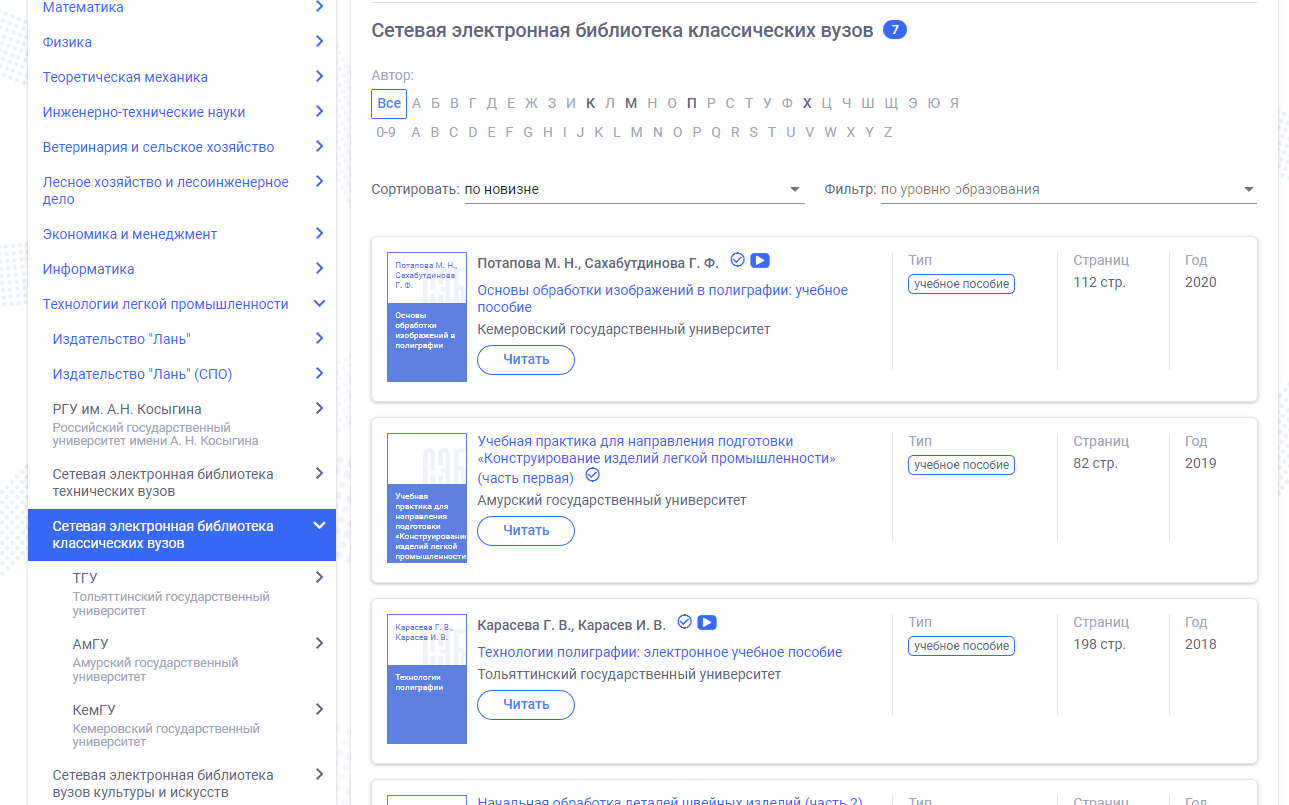 Видеоматериалы к изучаемым темам
подбирает нейросеть …

Что позволило добавить сотни тысяч видео к десяткам тысяч учебников
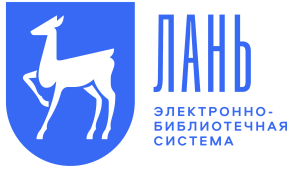 ЭБС ЛАНЬ (e.lanbook.com) ДЛЯ СТУДЕНТА
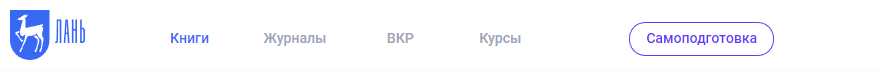 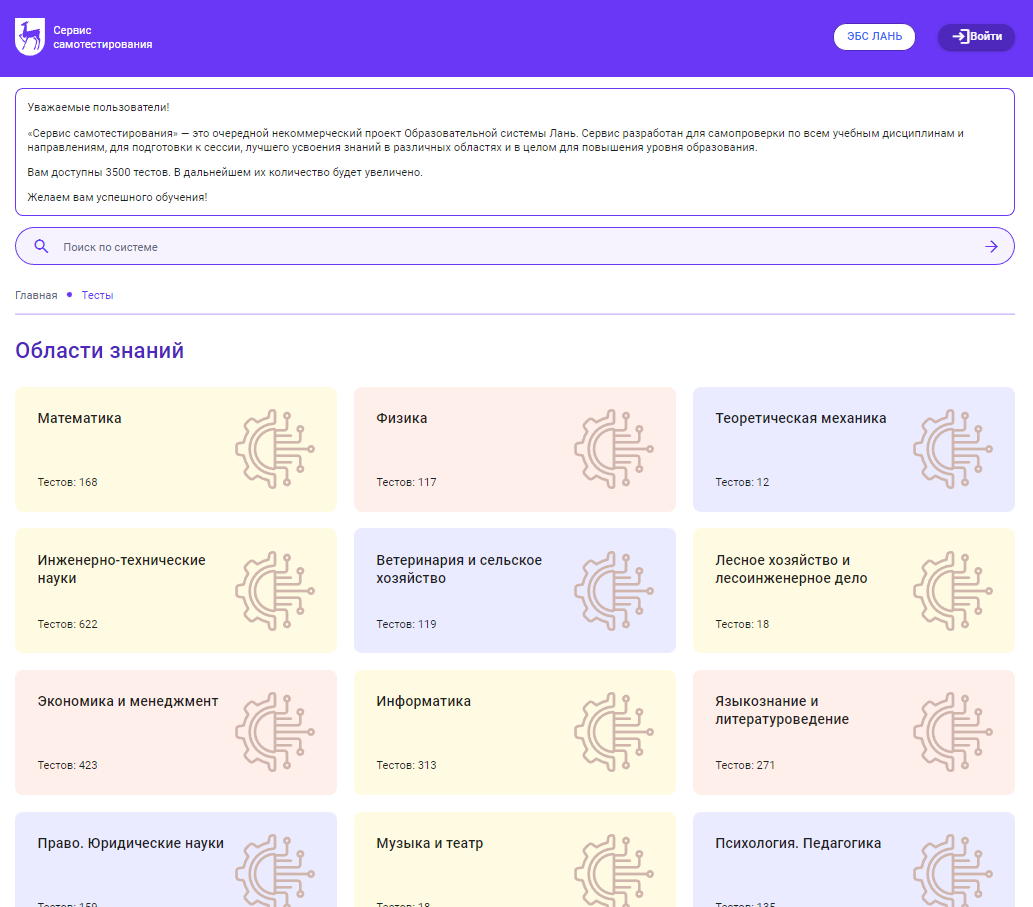 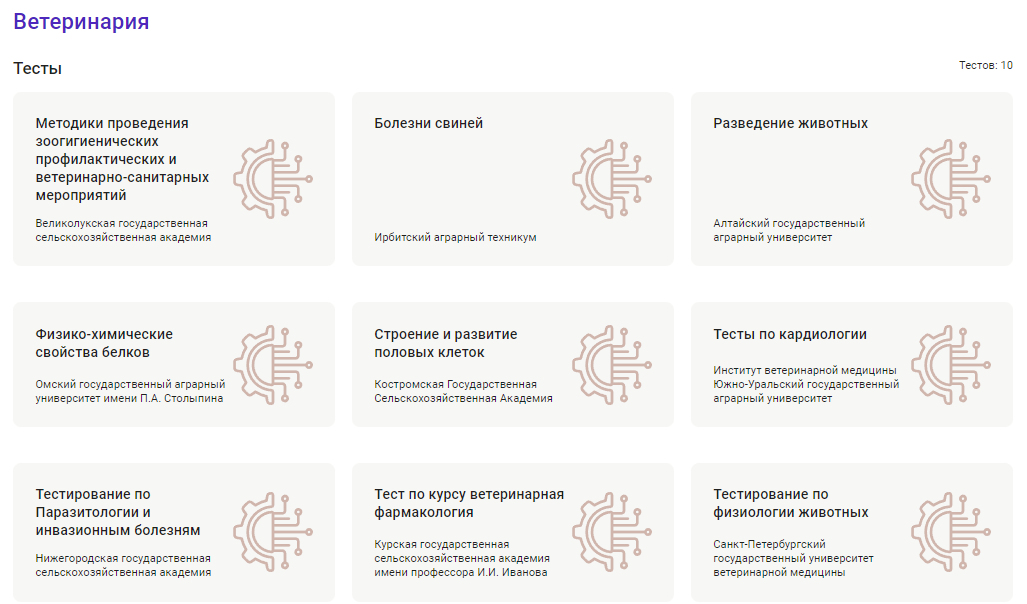 Для тех, кто хочет себя проверить – БЕСПЛАТНАЯ СИСТЕМА ПРОВЕРКИ ЗНАНИЙ!
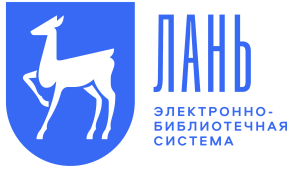 ЭБС ЛАНЬ (e.lanbook.com) ДЛЯ СТУДЕНТА
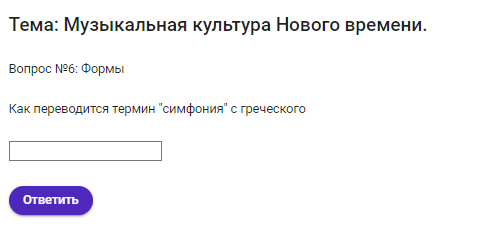 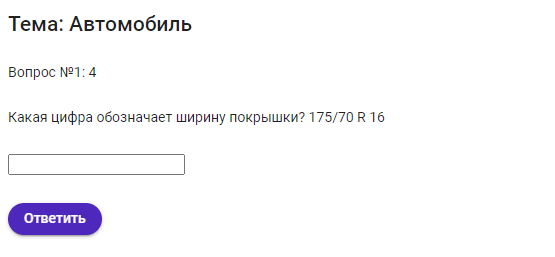 Тысячи тестов от преподавателей вузов и колледжей…



Результаты тестов никуда не передаются 
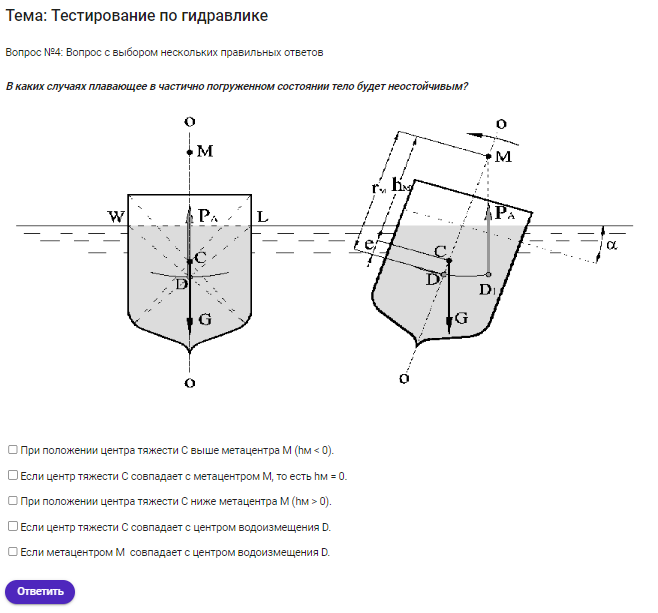 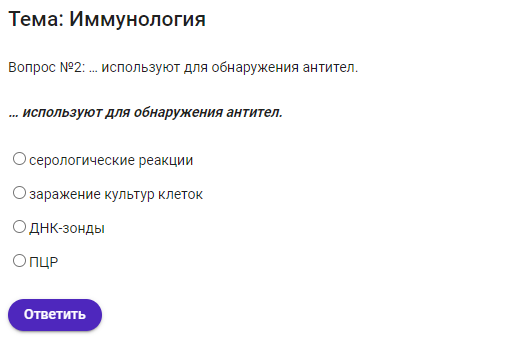 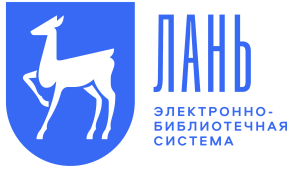 КАК НАЙТИ НУЖНЫЕ МАТЕРИАЛЫ? 

МНОГОФАКТОРНАЯ СИСТЕМА ПОИСКА!
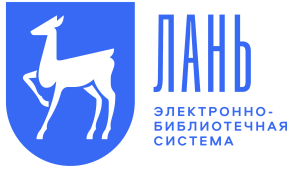 ЭБС ЛАНЬ (e.lanbook.com) ДЛЯ СТУДЕНТА
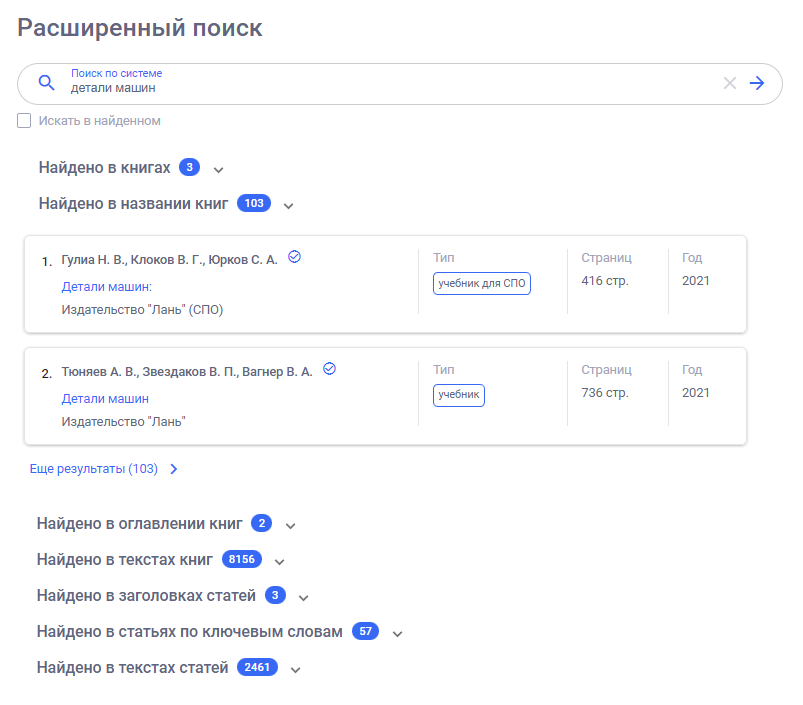 Поиск по самым разным параметрам…
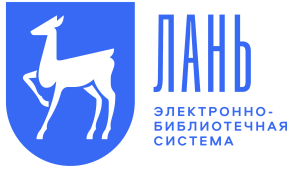 ЭБС ЛАНЬ (e.lanbook.com) ДЛЯ СТУДЕНТА
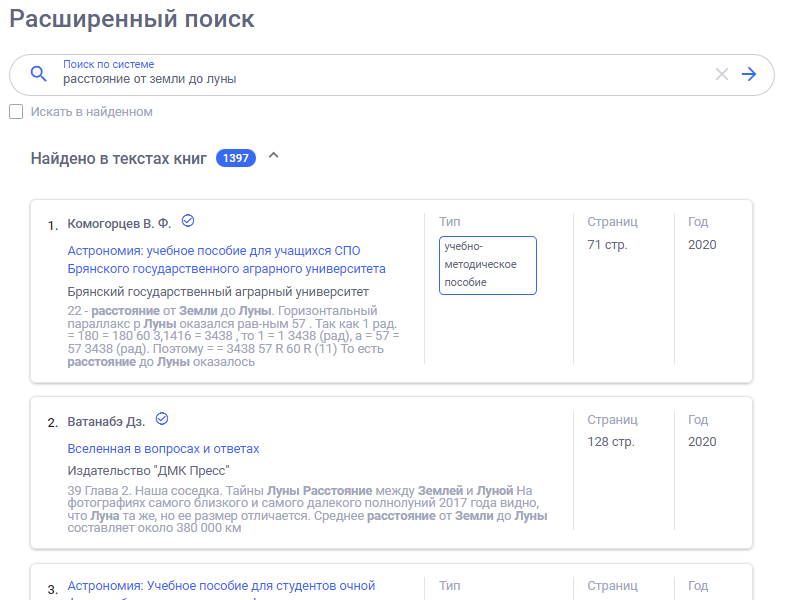 Можно ввести поисковую фразу…
Ссылка приведет на нужную страницу!
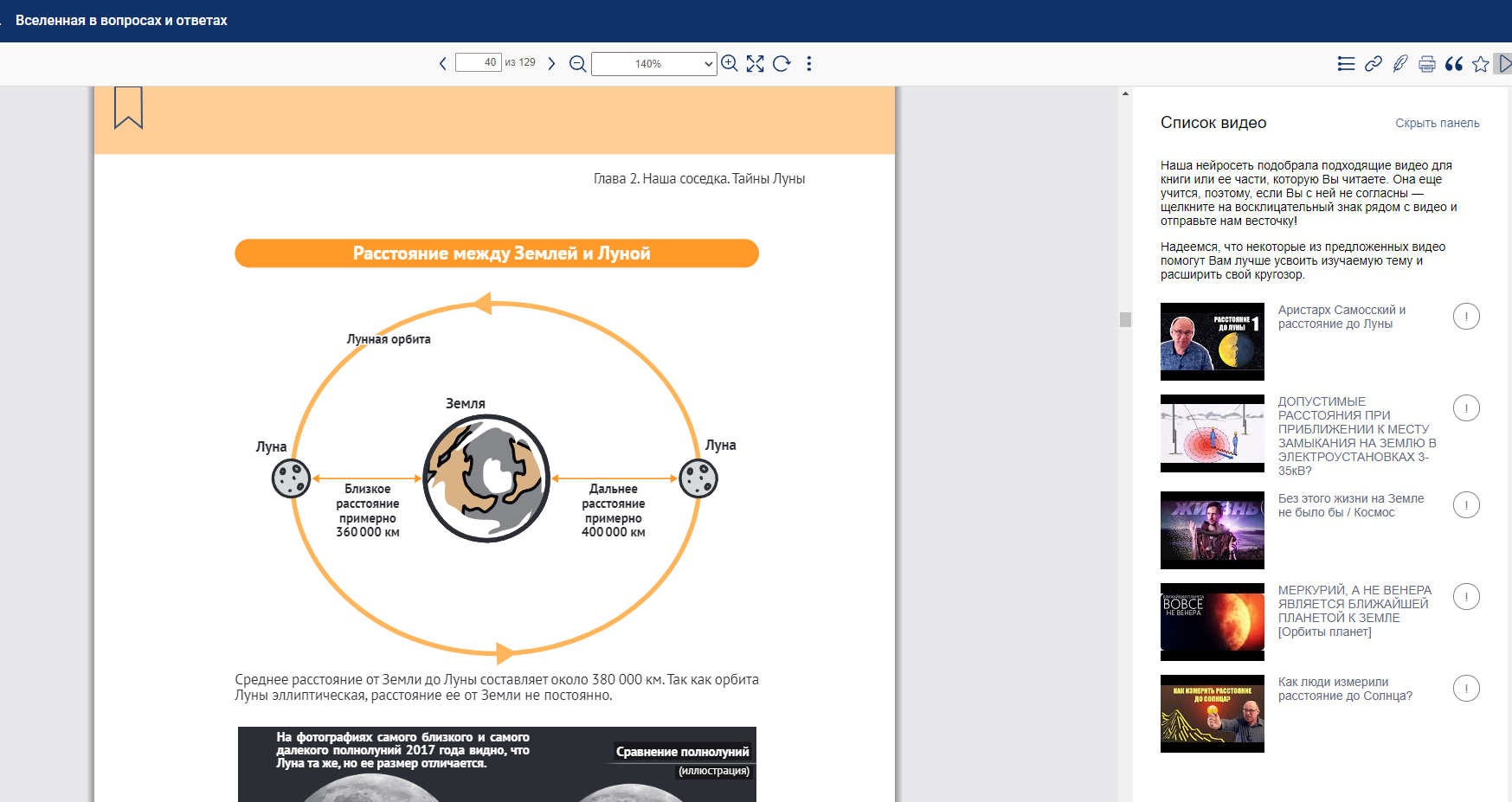 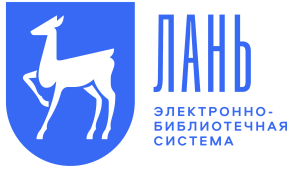 ОСНОВНОЙ ФУНКЦИОНАЛ РАБОТЫ С ТЕКСТОМ:

ЗАКЛАДКИ

ЦИТИРОВАНИЕ

РАСПЕЧАТКА

ЧТЕНИЕ ОФЛАЙН
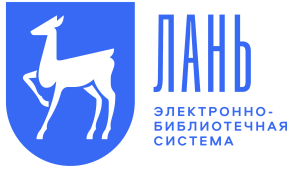 ЭБС ЛАНЬ (e.lanbook.com) ДЛЯ СТУДЕНТА
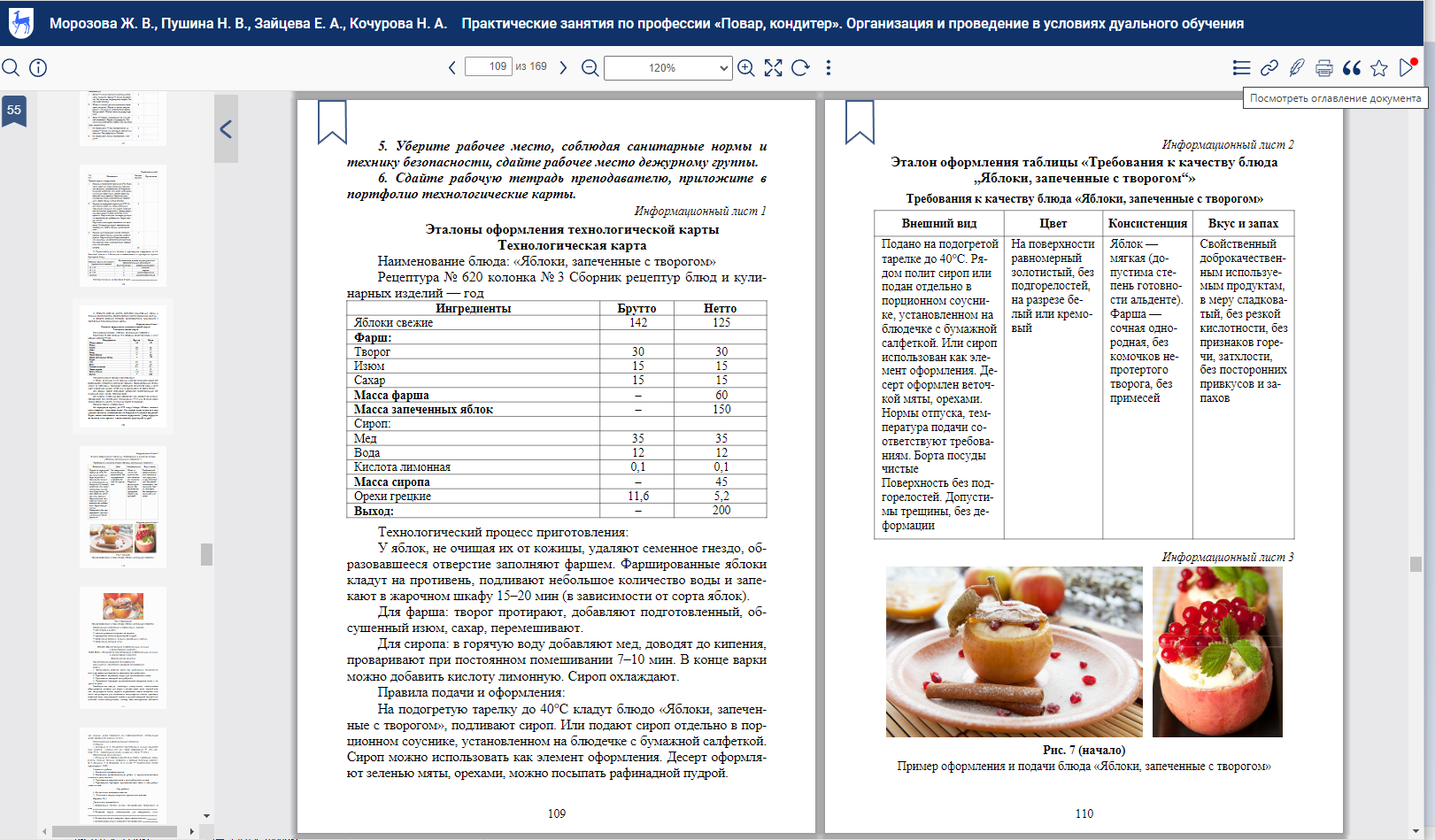 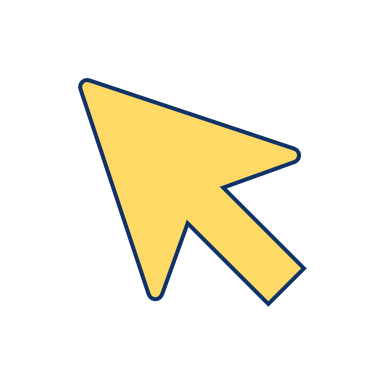 Интерфейс снабжен подсказками.
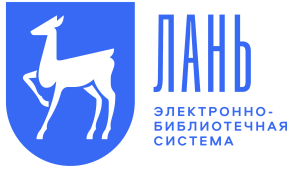 ЭБС ЛАНЬ (e.lanbook.com) ДЛЯ СТУДЕНТА
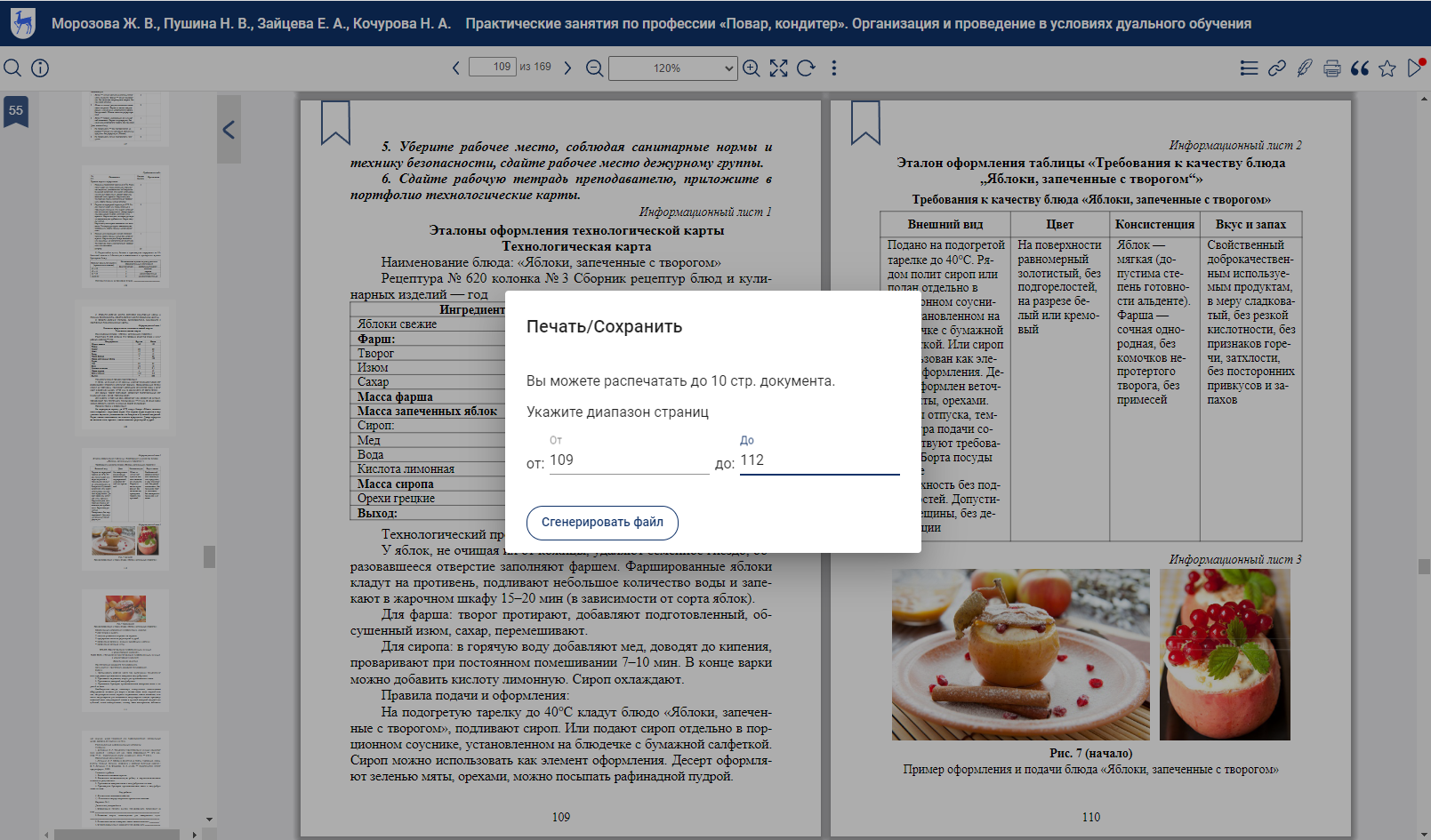 Кнопка «Печать» создает pdf – файл для сохранения или печати документа
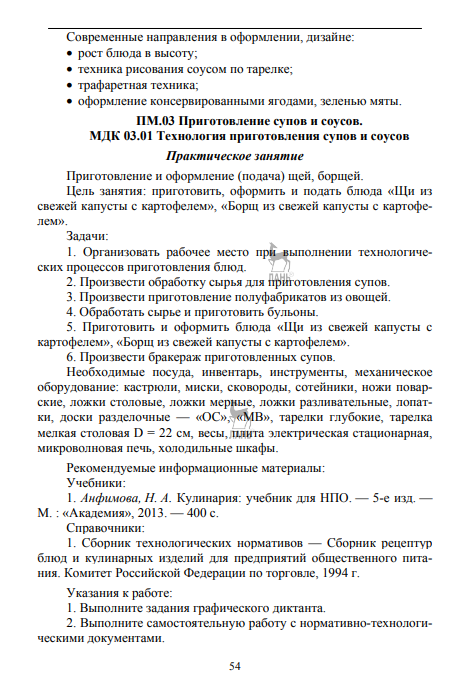 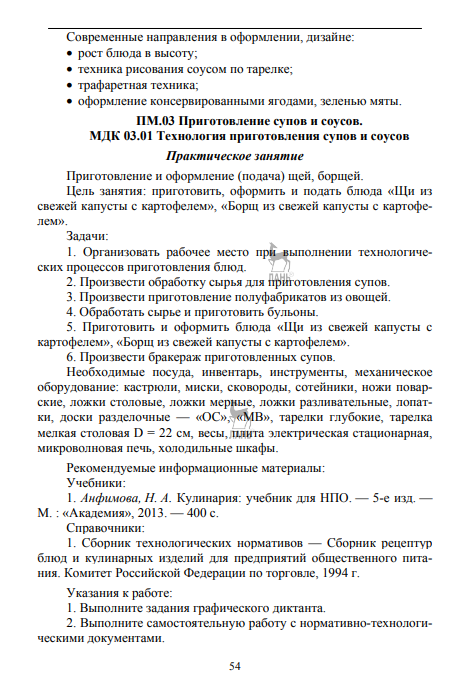 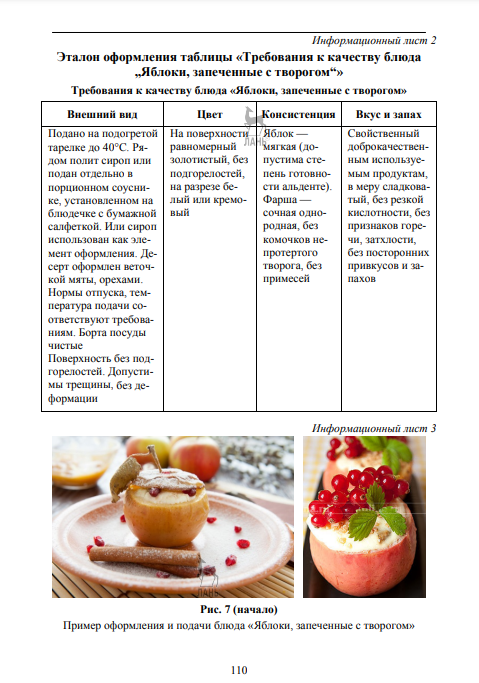 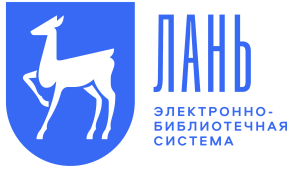 ЭБС ЛАНЬ (e.lanbook.com) ДЛЯ СТУДЕНТА
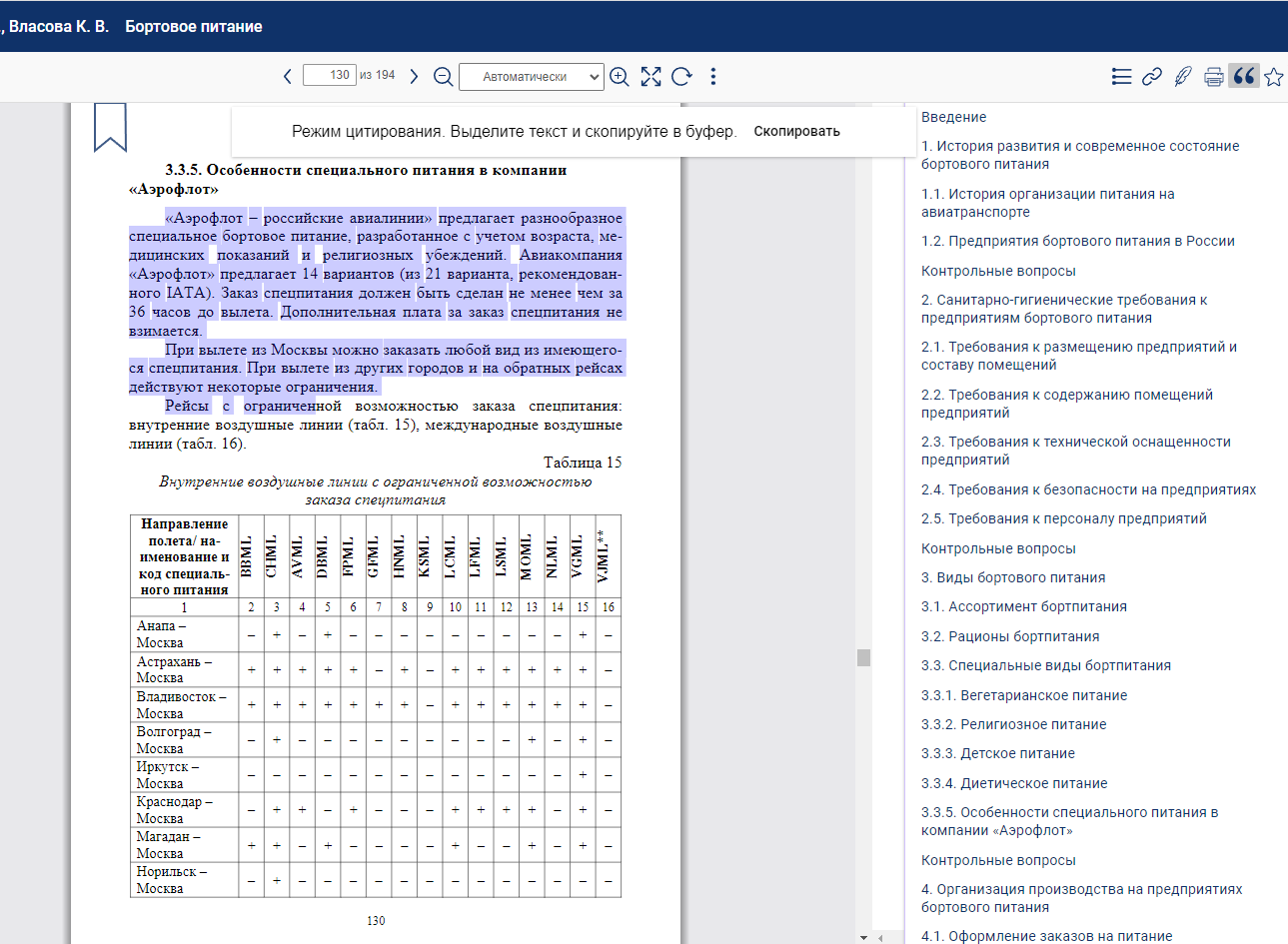 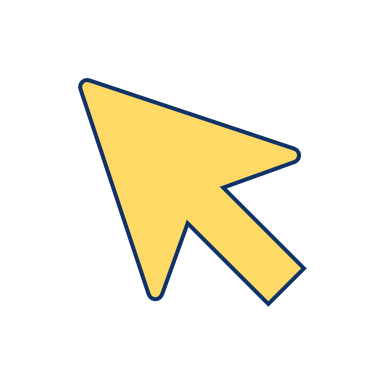 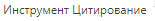 Цитирование до 10% текста

Сразу дается библиографическая ссылка
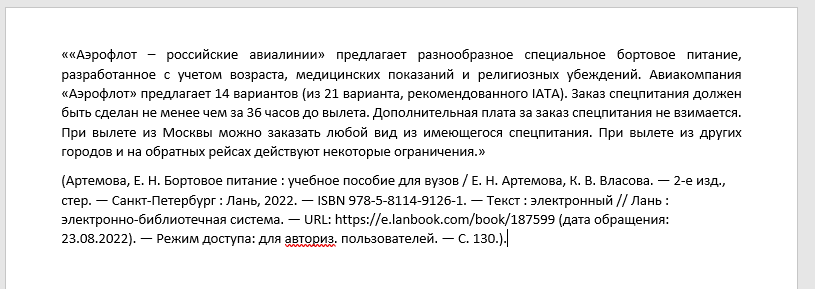 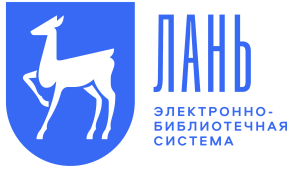 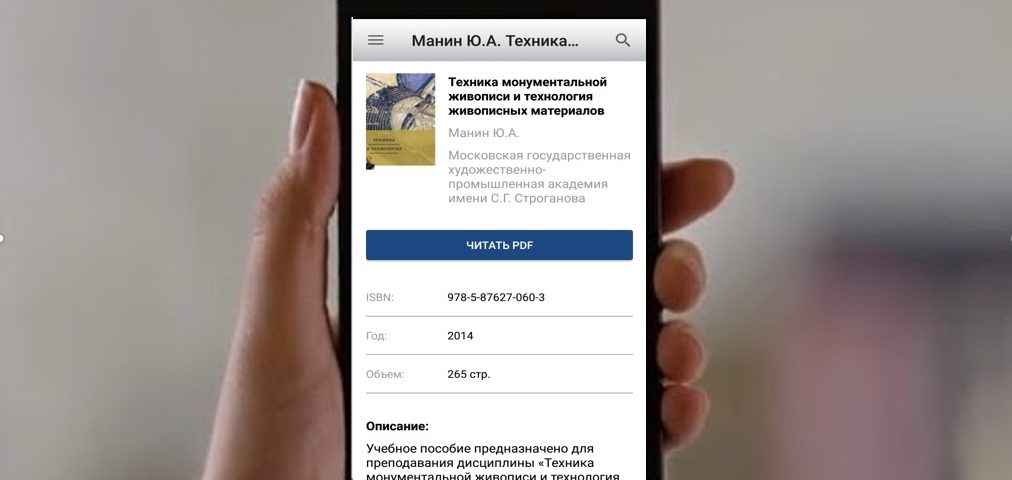 Мобильное приложение
Введите «ЭБС Лань» в строку поиска GooglePlay или AppStore
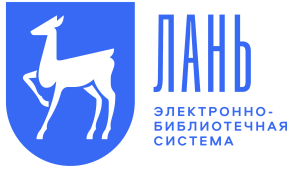 ЭБС ЛАНЬ (e.lanbook.com) ДЛЯ СТУДЕНТА
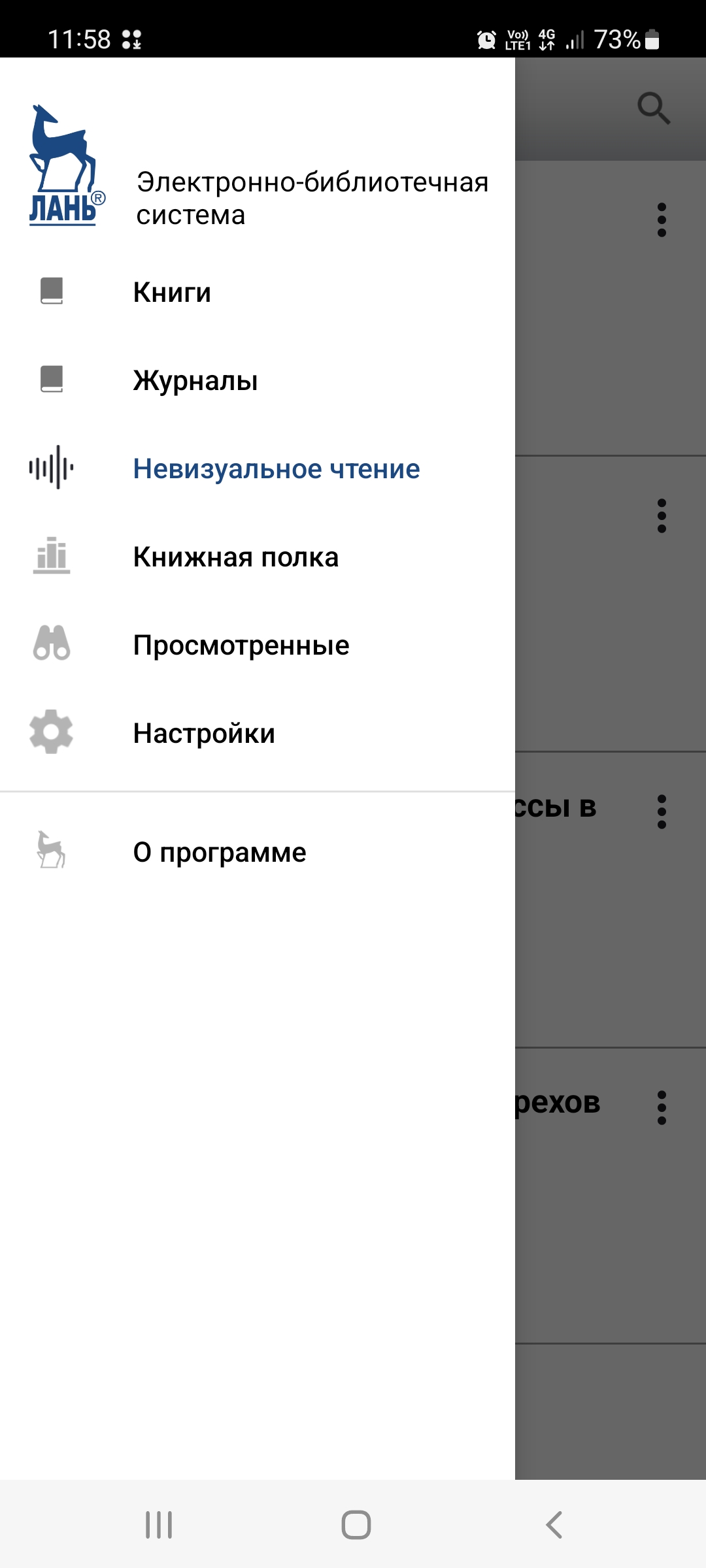 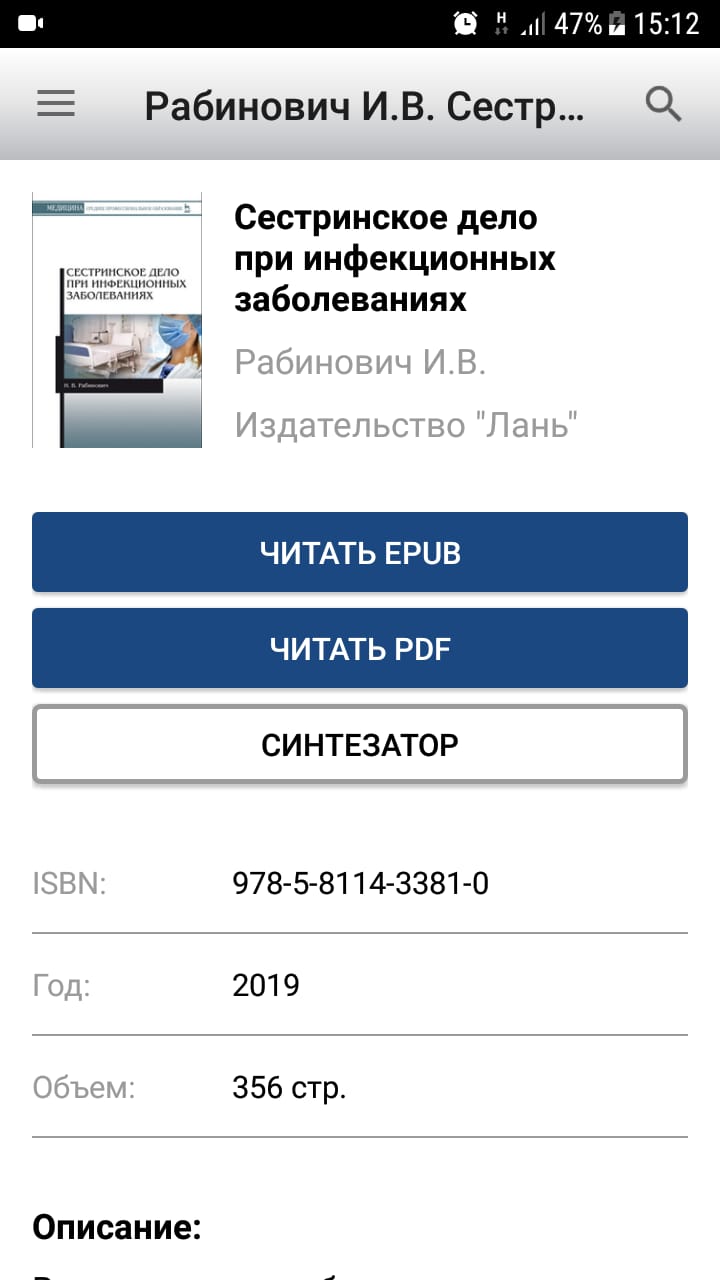 МОБИЛЬНОЕ ПРИЛОЖЕНИЕ

Текст сохраняется на устройство и 
доступен офлайн


NB! Синтезатор речи, для тех, кто плохо видит
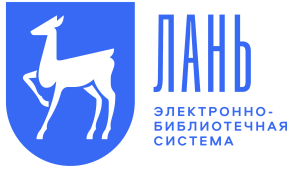 КАК ПОЛУЧИТЬ ДОСТУП В ЭБС?

ОСОБЕННОСТИ РЕГИСТРАЦИИ
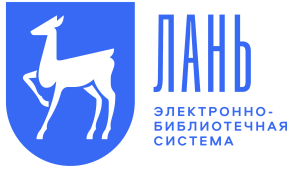 ЭБС ЛАНЬ (e.lanbook.com) ДЛЯ СТУДЕНТА
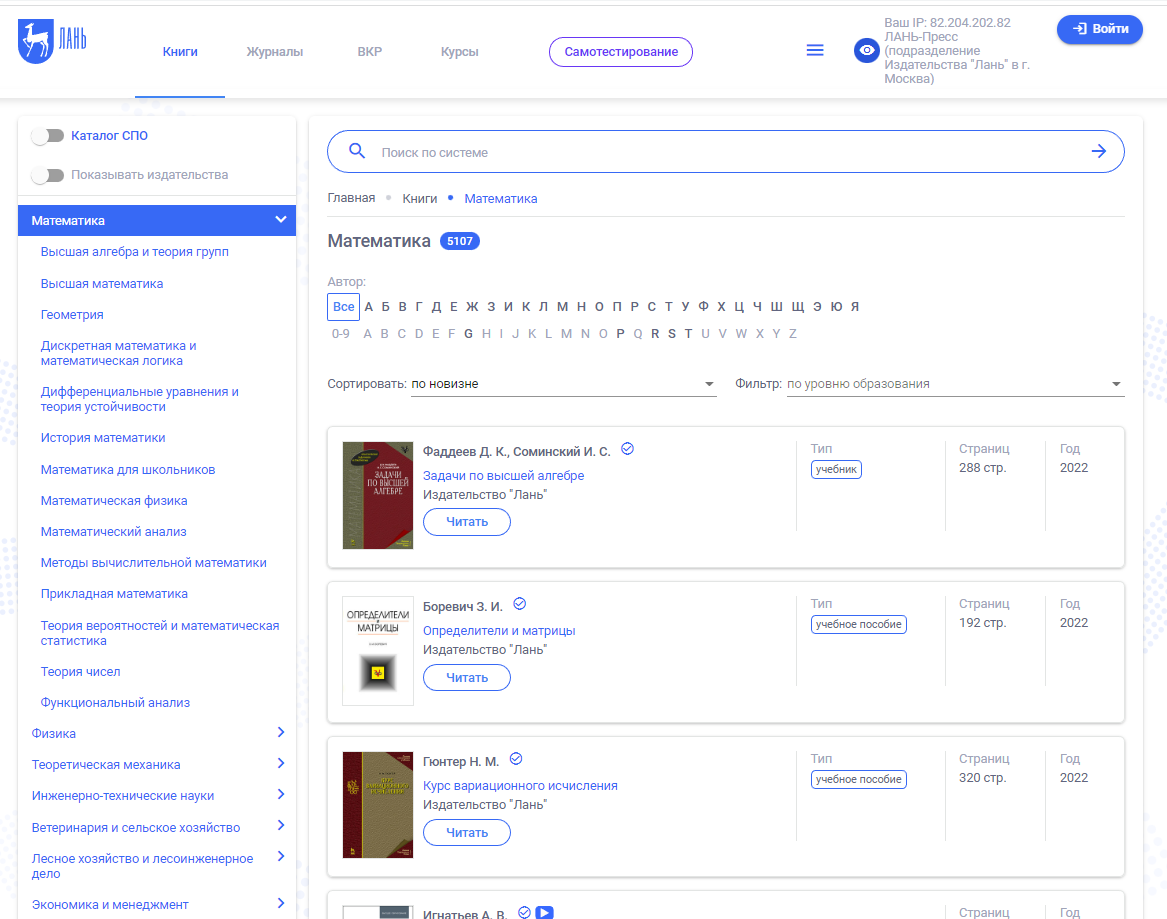 РЕГИСТРАЦИЯ

Из стен организации и удаленная. Заполните Имя, Фамилию, логин = e-mail и придумайте пароль.

На почту придет письмо с подтверждением.
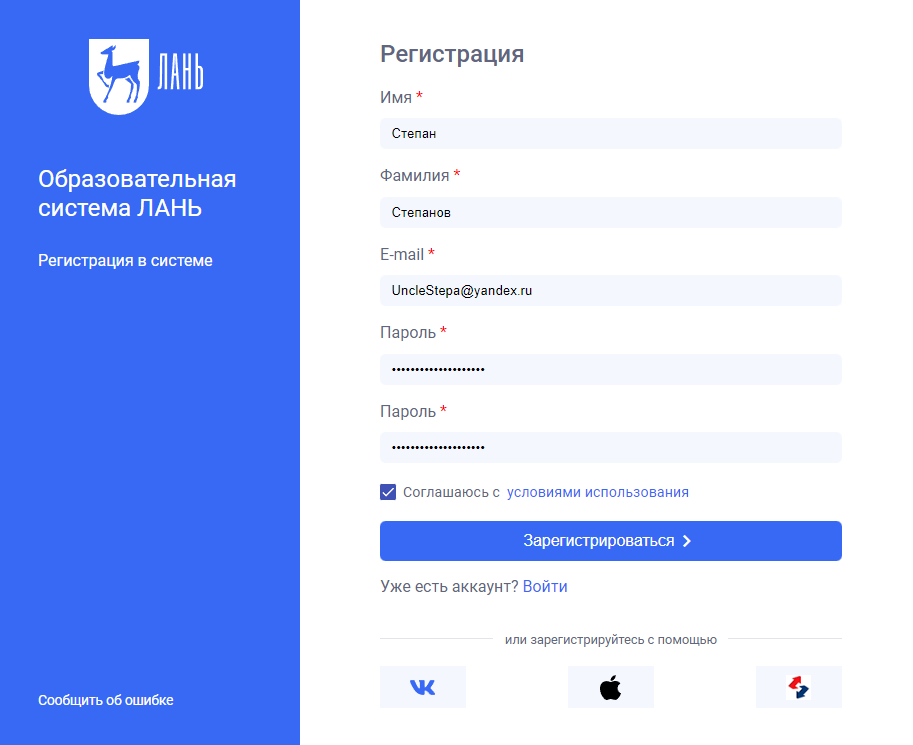 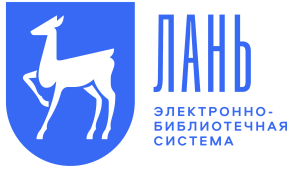 ЭБС ЛАНЬ (e.lanbook.com) ДЛЯ СТУДЕНТА
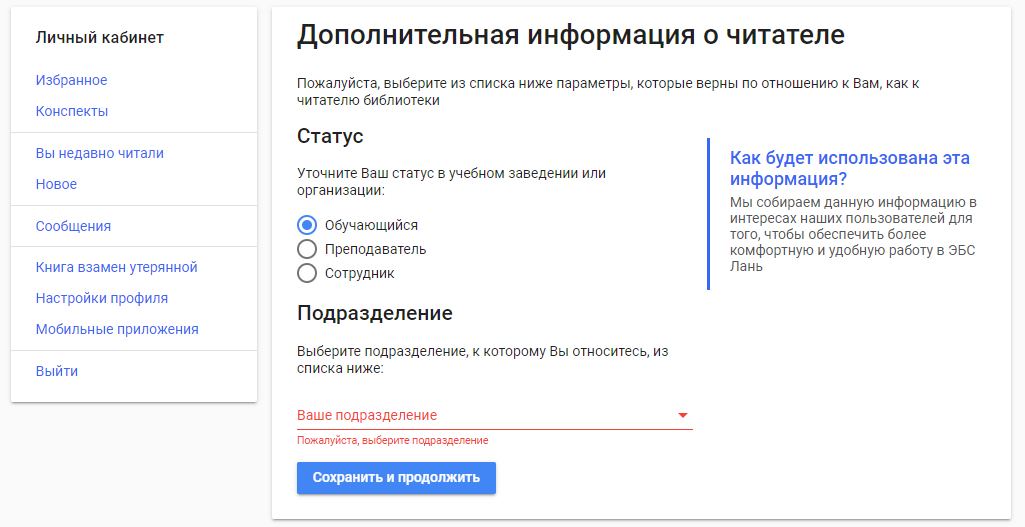 РЕГИСТРАЦИЯ

При переходе по ссылке из письма – 
Выберите учебное заведение (если не подставилось автоматически) и статус.
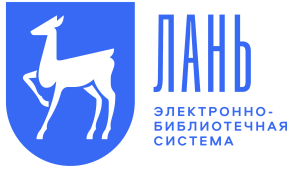 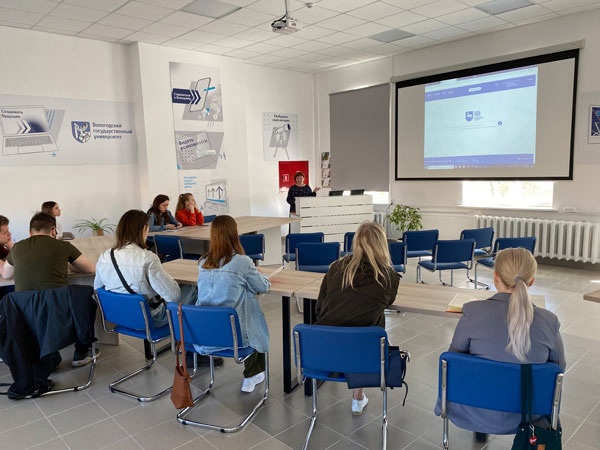 ЭБС Лань для студента:

Учебные материалы	цитирование	распечатка

Видеоматериалы
Тесты для самопроверки
Мобильная версия для автономной работы 
Техподдержка – ebs@lanbook.ru
ЭБС Лань 
www.e.lanbook.com